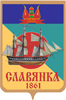 V межрегиональная конференция глав городских и сельских поселений Дальнего Востока
30.09.2016
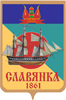 V межрегиональная конференция глав городских и сельских поселений Дальнего Востока
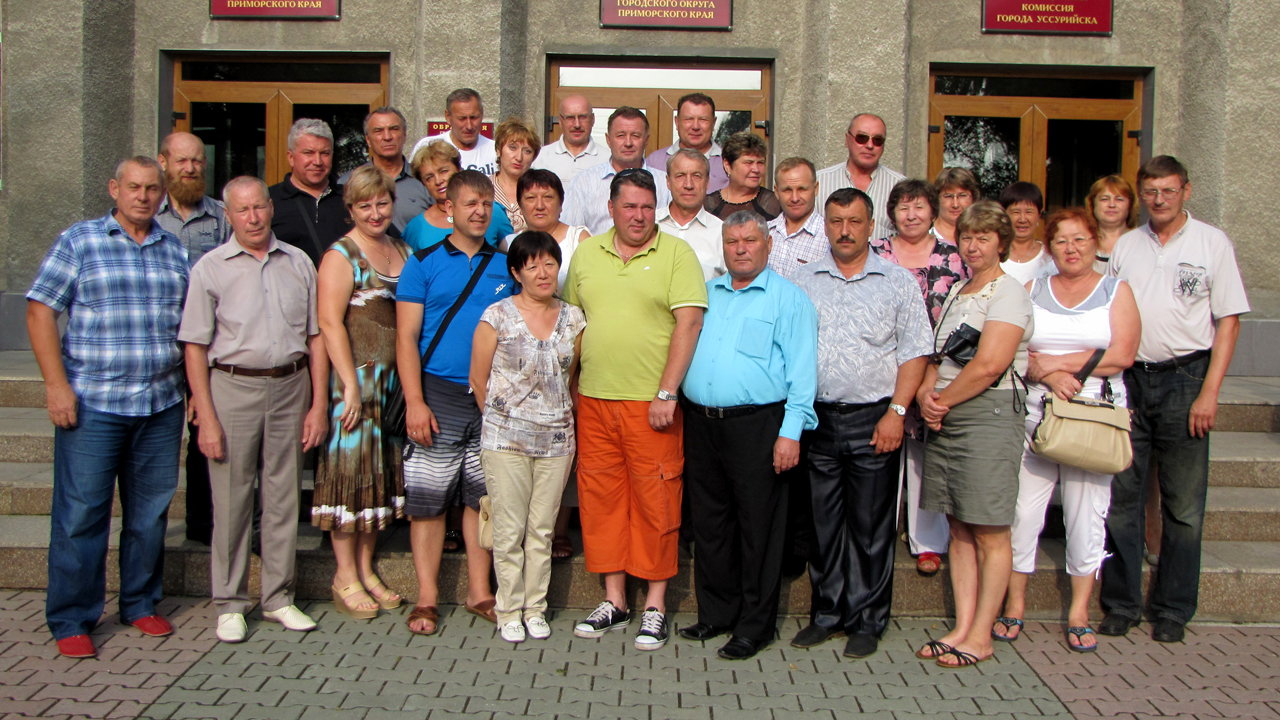 30.09.2016
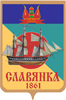 V межрегиональная конференция глав городских и сельских поселений Дальнего Востока
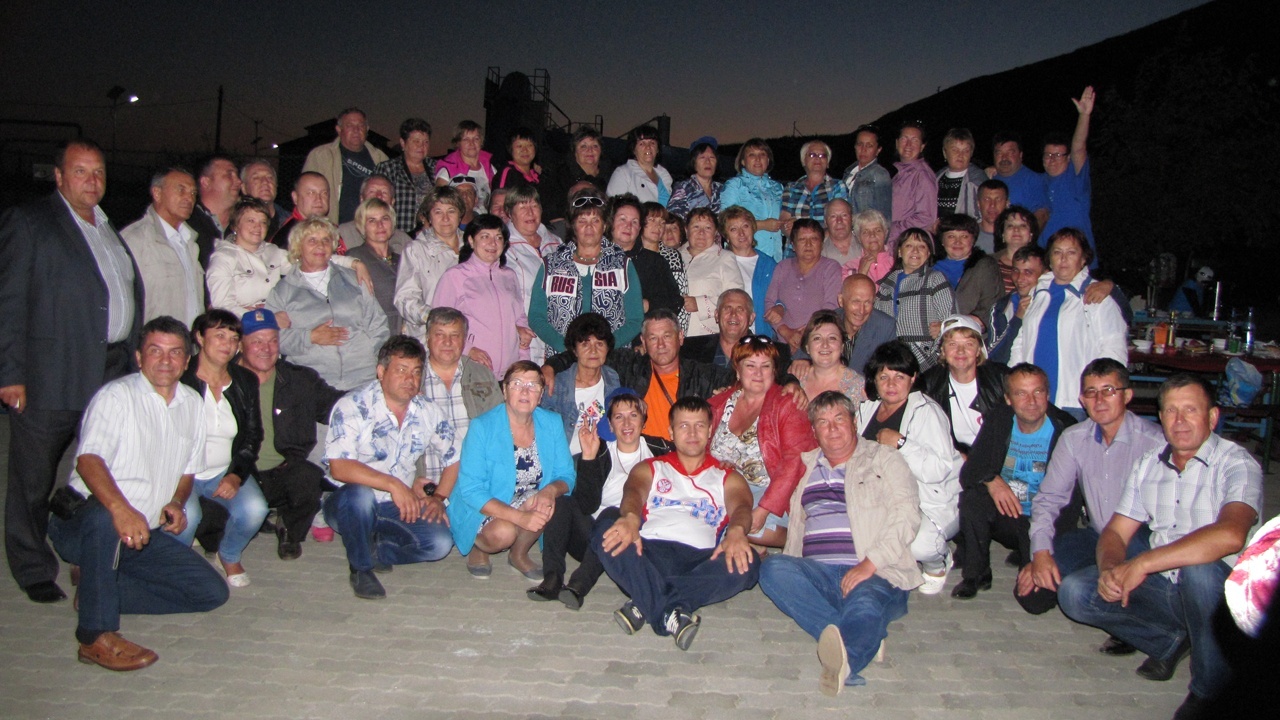 30.09.2016
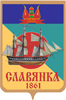 V межрегиональная конференция глав городских и сельских поселений Дальнего Востока
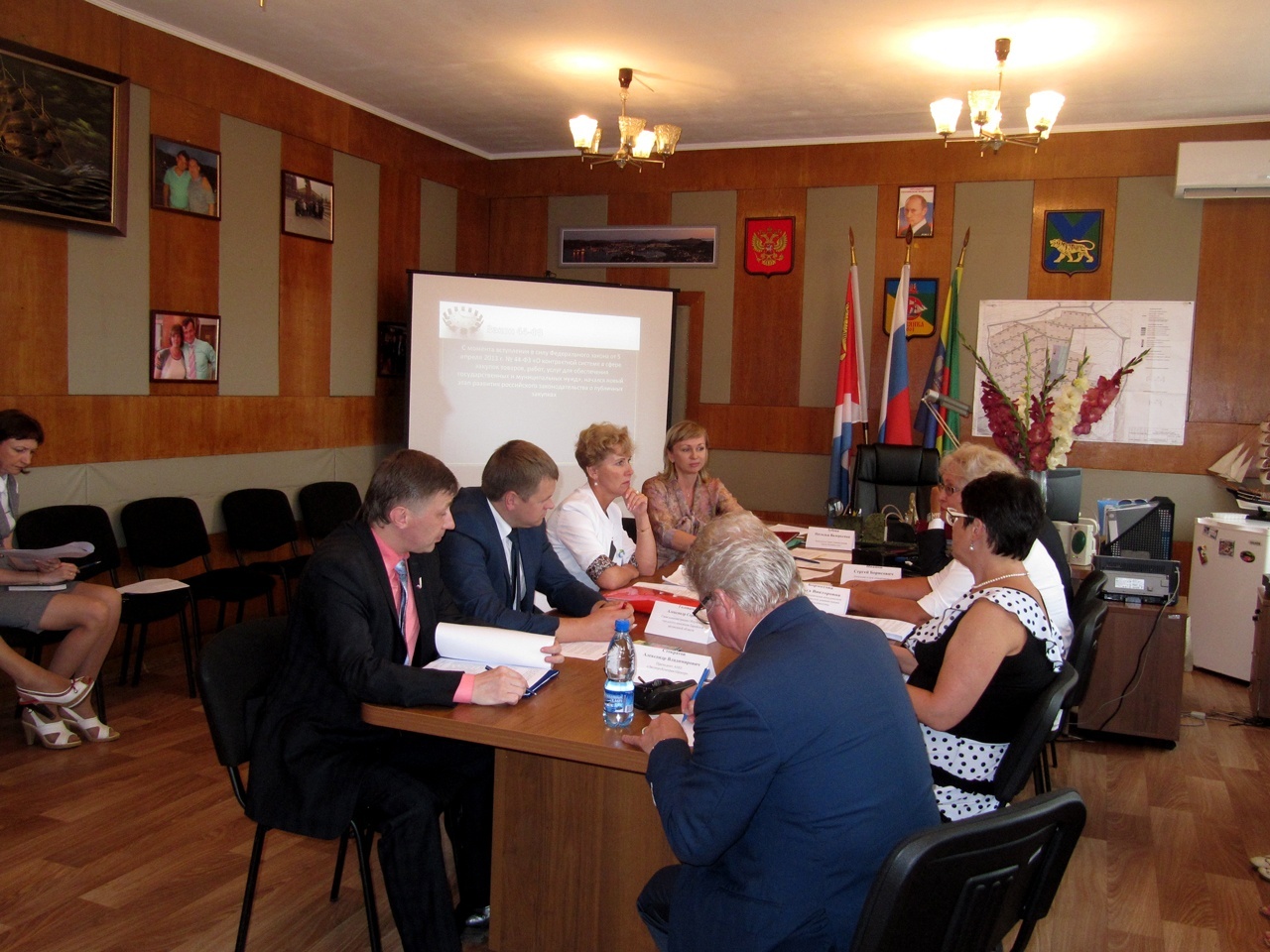 30.09.2016
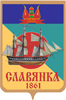 V межрегиональная конференция глав городских и сельских поселений Дальнего Востока
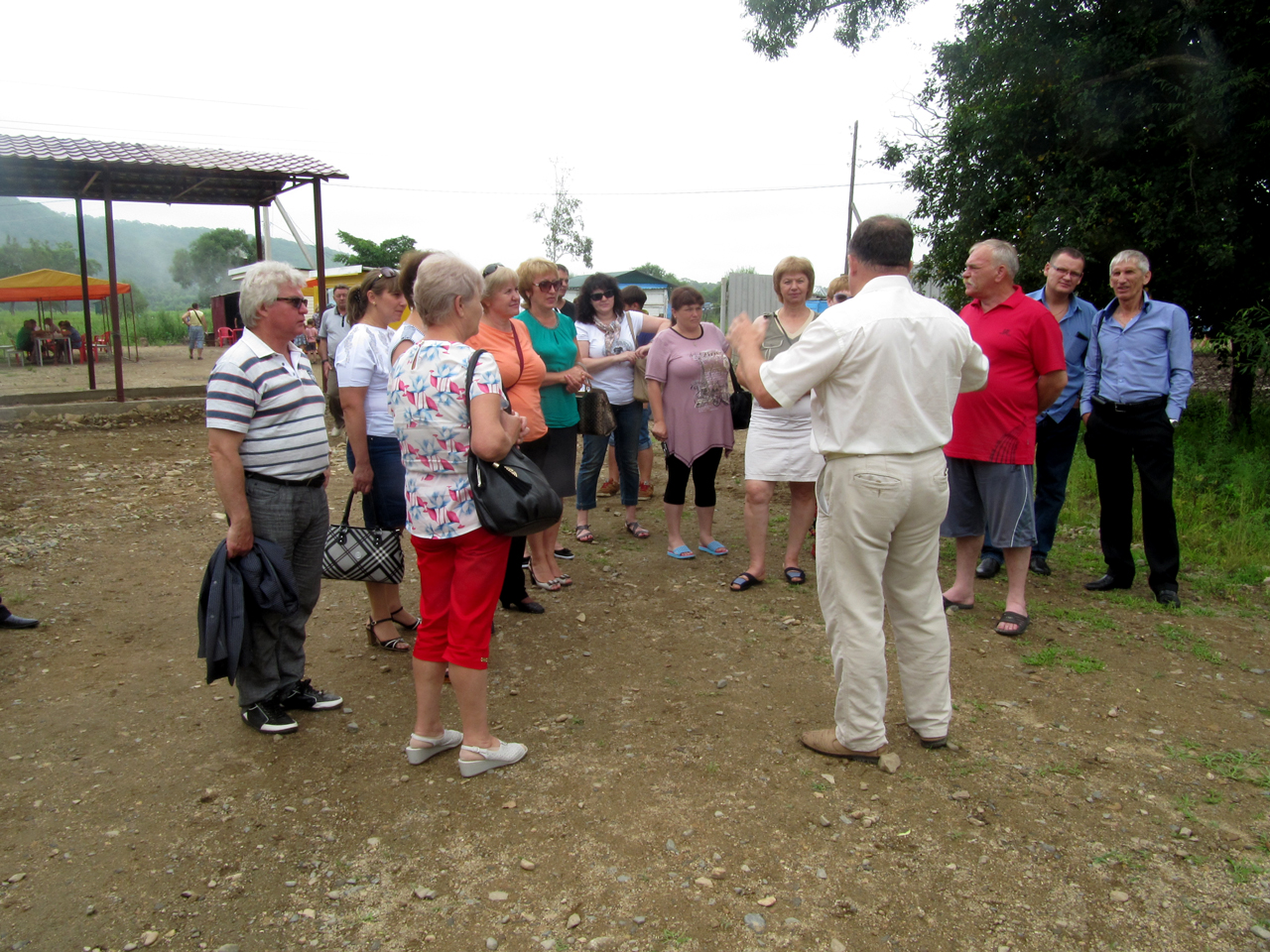 30.09.2016
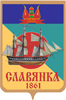 V межрегиональная конференция глав городских и сельских поселений Дальнего Востока
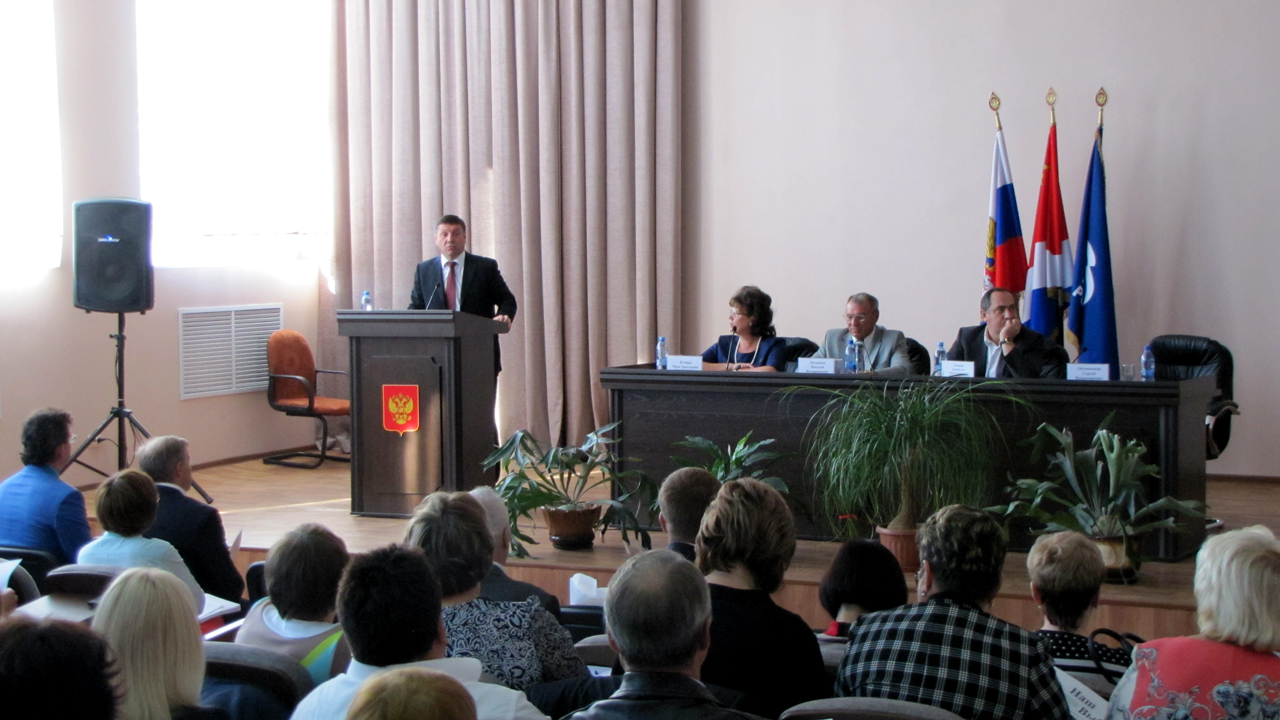 30.09.2016
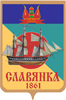 V межрегиональная конференция глав городских и сельских поселений Дальнего Востока
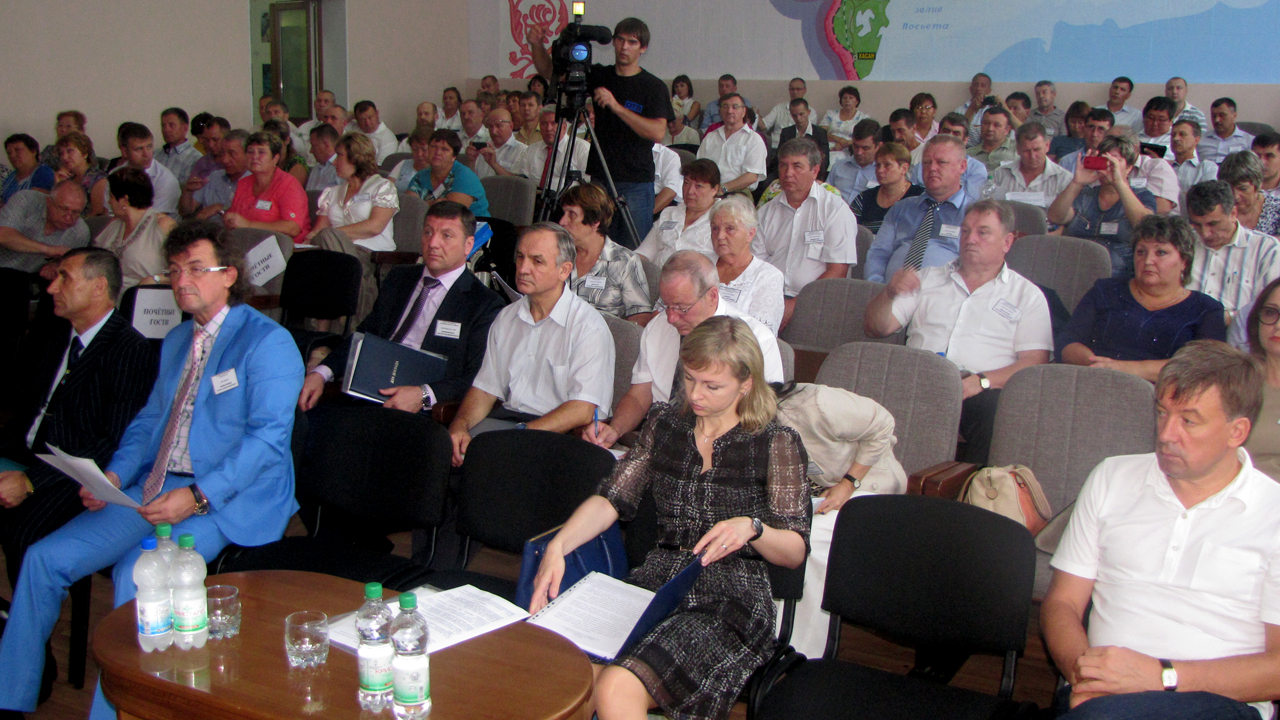 30.09.2016
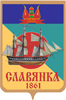 V межрегиональная конференция глав городских и сельских поселений Дальнего Востока
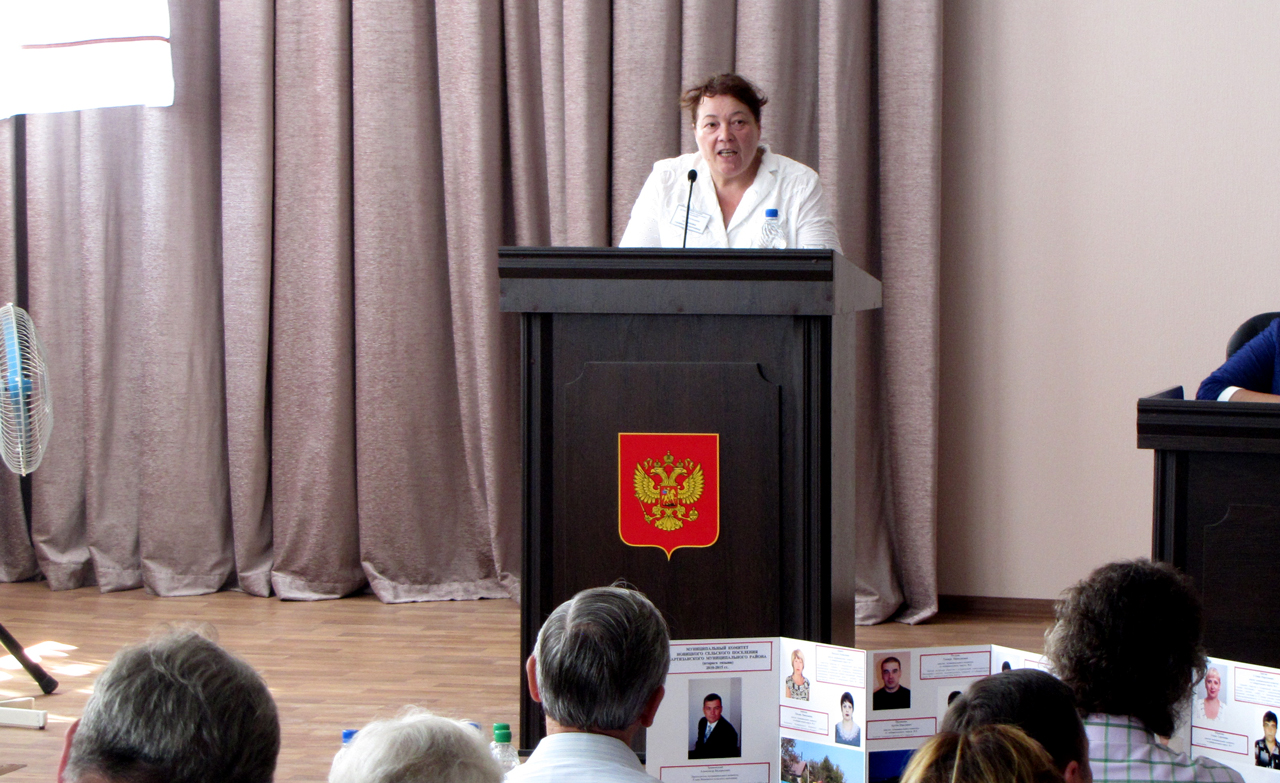 30.09.2016
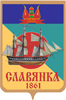 V межрегиональная конференция глав городских и сельских поселений Дальнего Востока
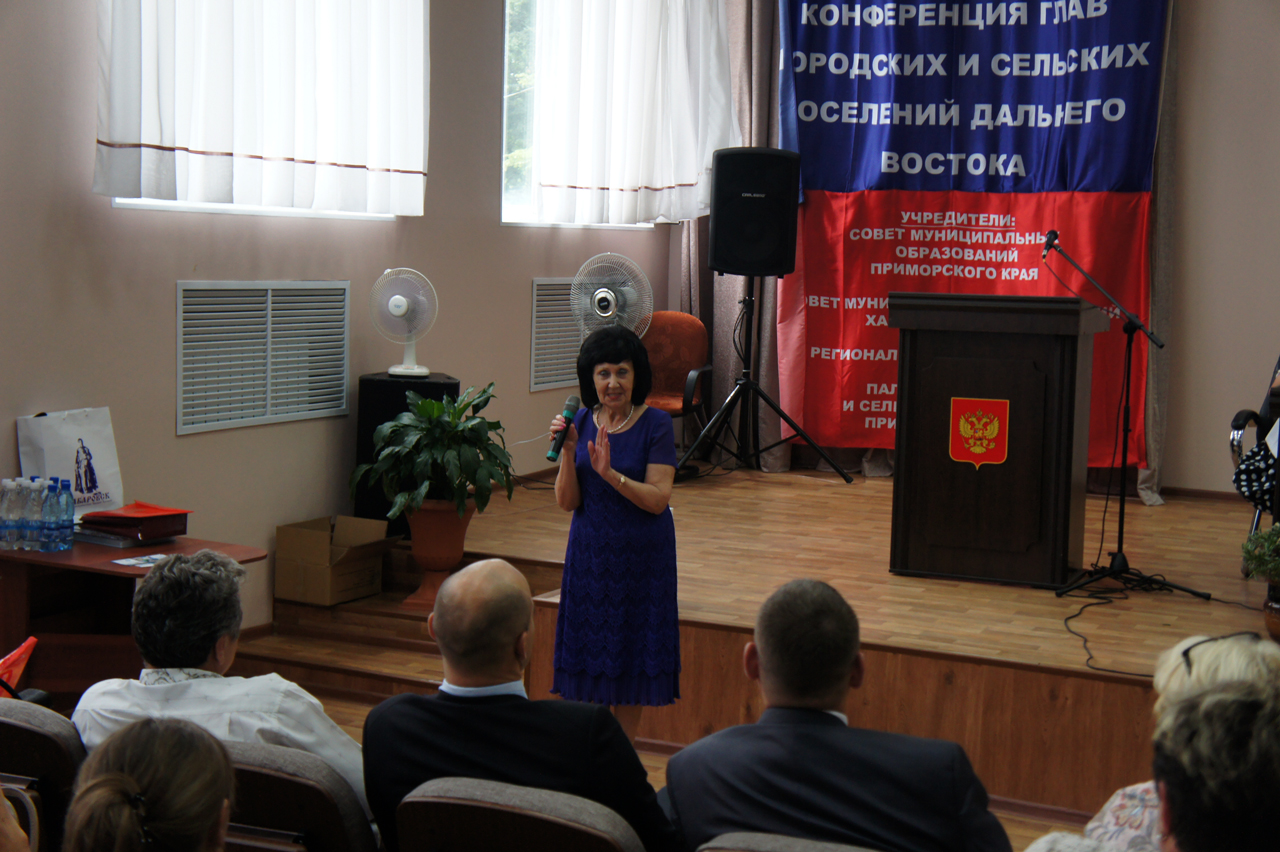 30.09.2016
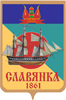 V межрегиональная конференция глав городских и сельских поселений Дальнего Востока
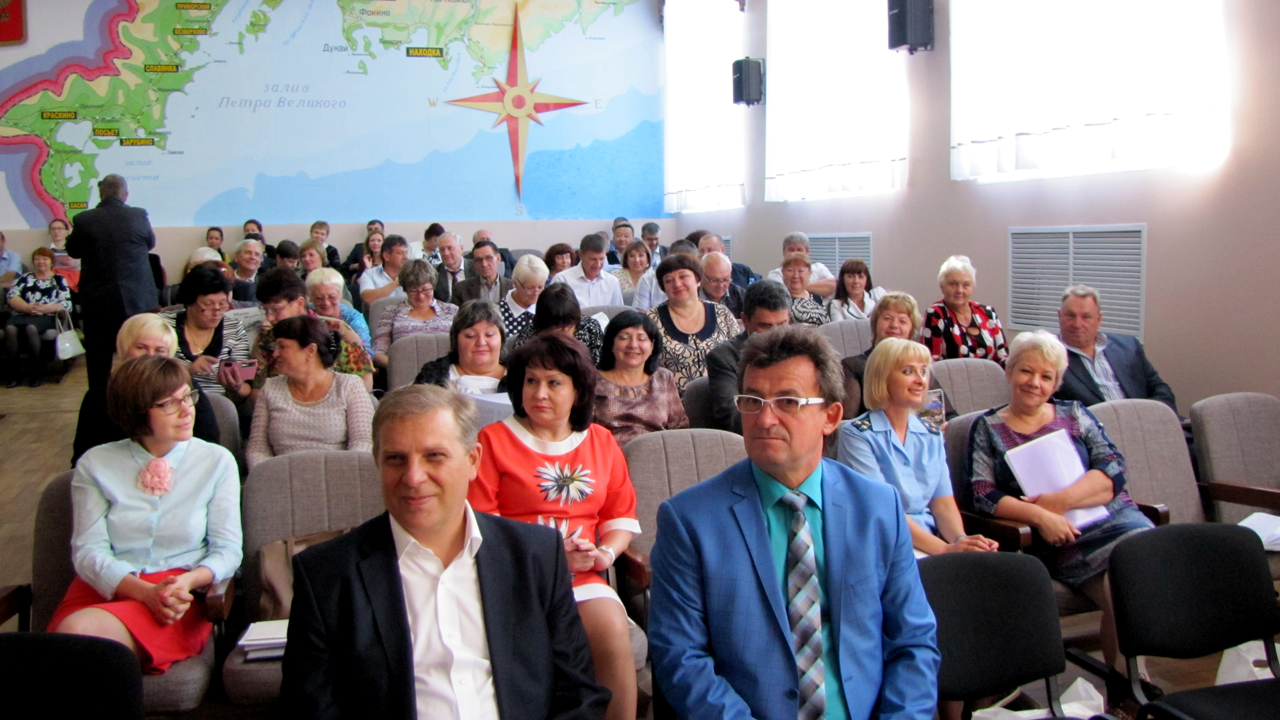 30.09.2016
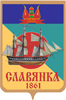 V межрегиональная конференция глав городских и сельских поселений Дальнего Востока
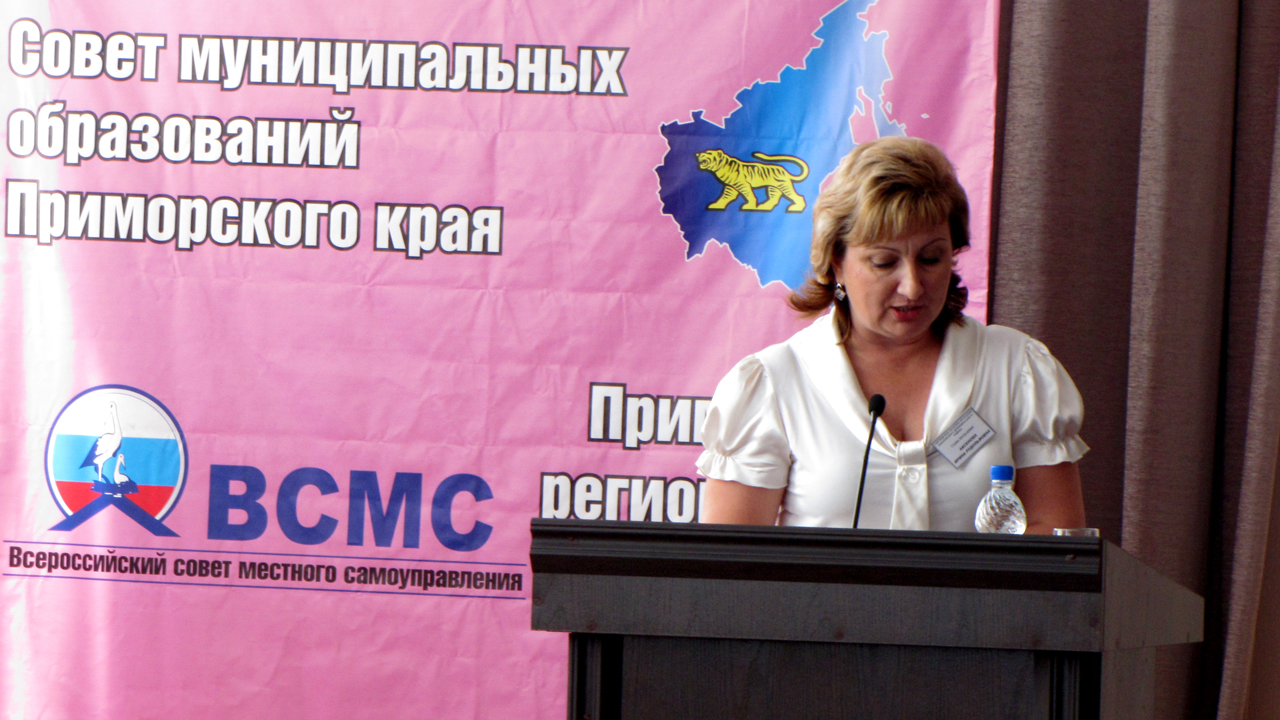 30.09.2016
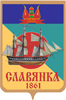 V межрегиональная конференция глав городских и сельских поселений Дальнего Востока
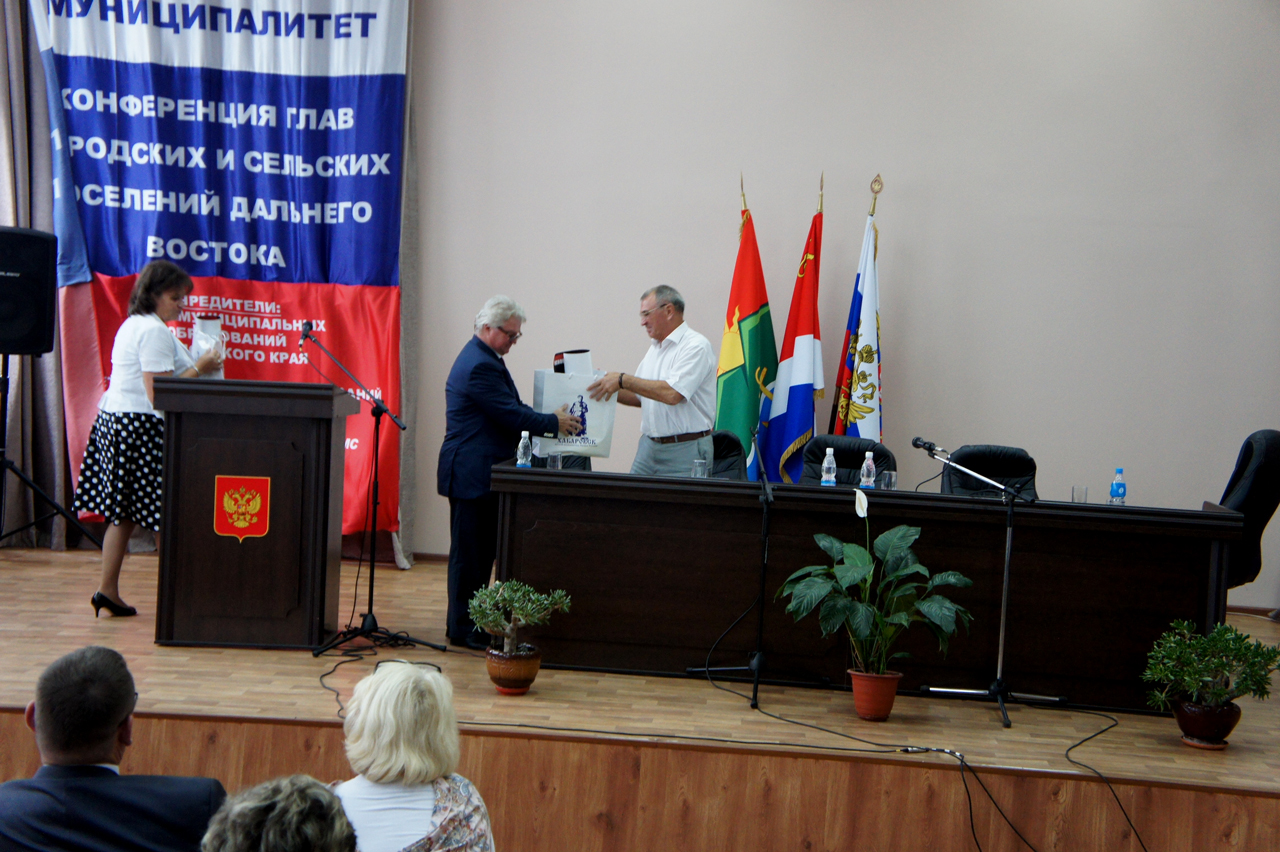 30.09.2016
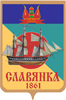 V межрегиональная конференция глав городских и сельских поселений Дальнего Востока
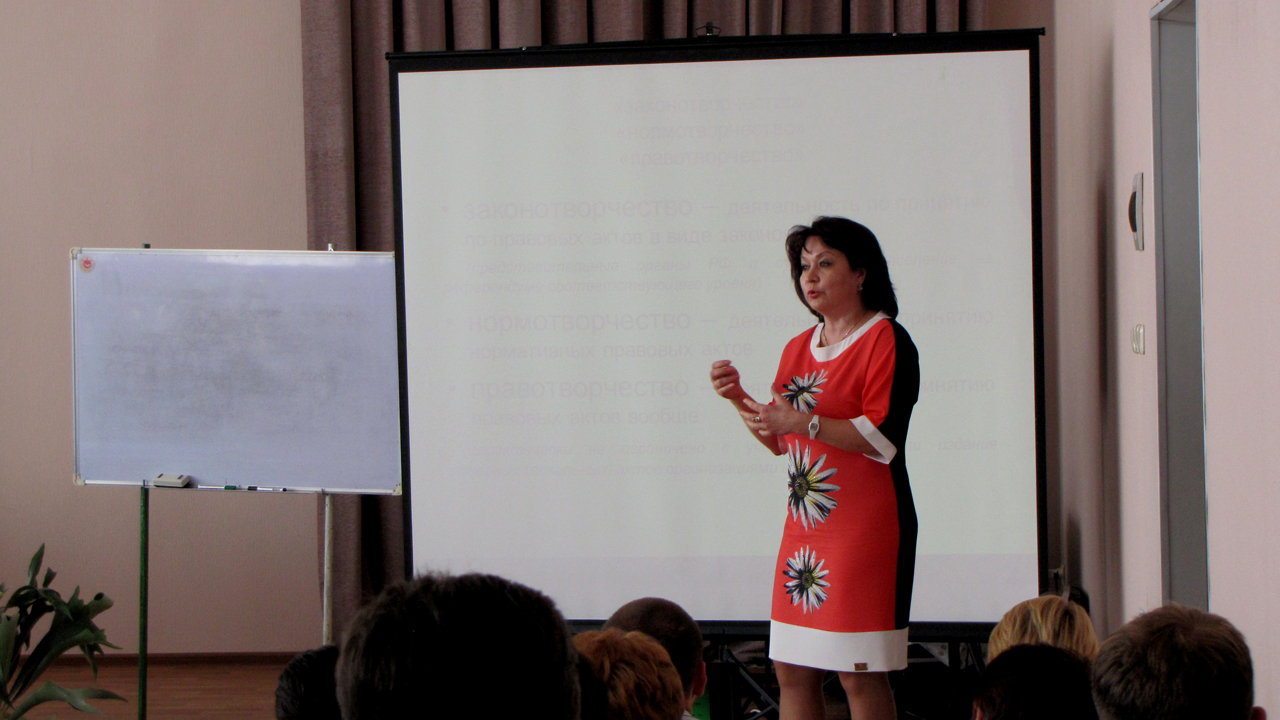 30.09.2016
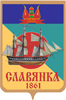 V межрегиональная конференция глав городских и сельских поселений Дальнего Востока
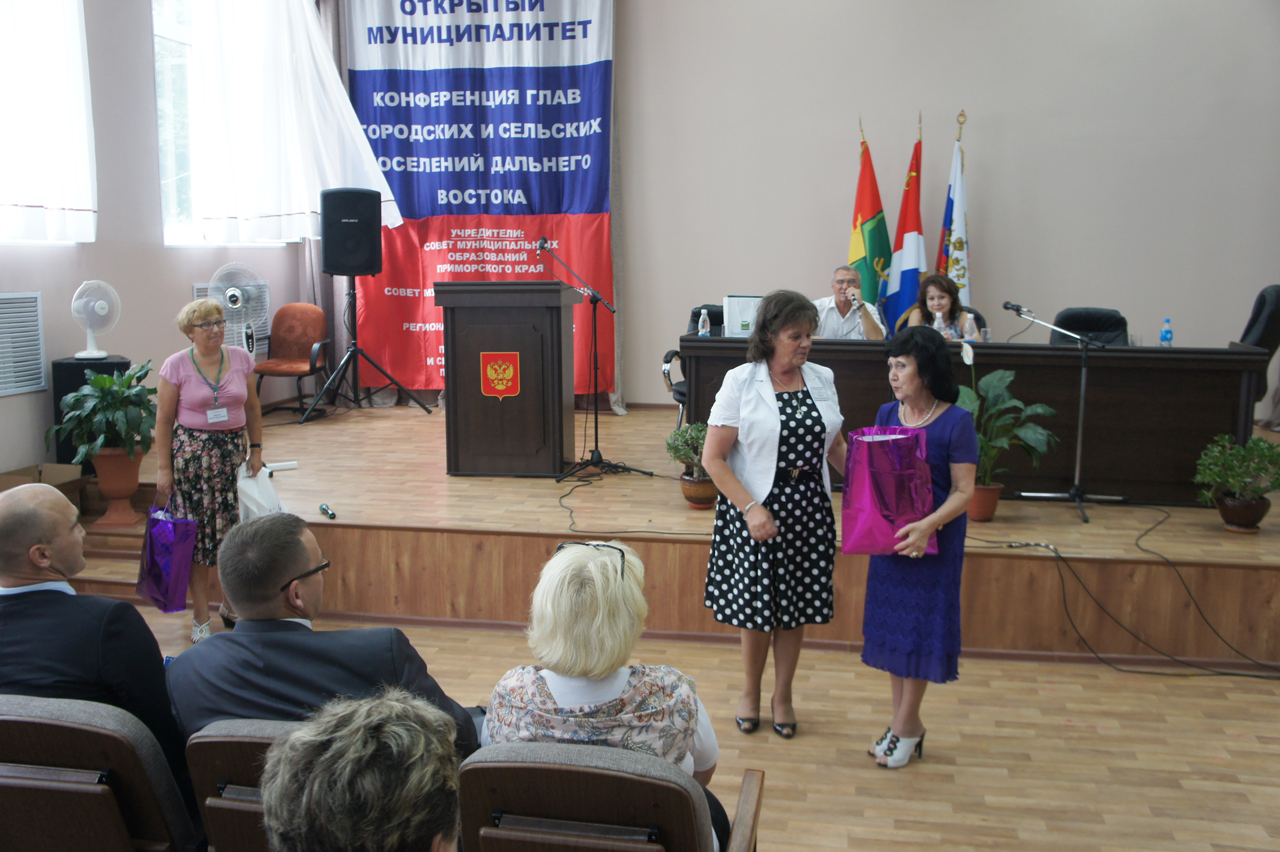 30.09.2016
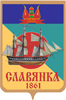 V межрегиональная конференция глав городских и сельских поселений Дальнего Востока
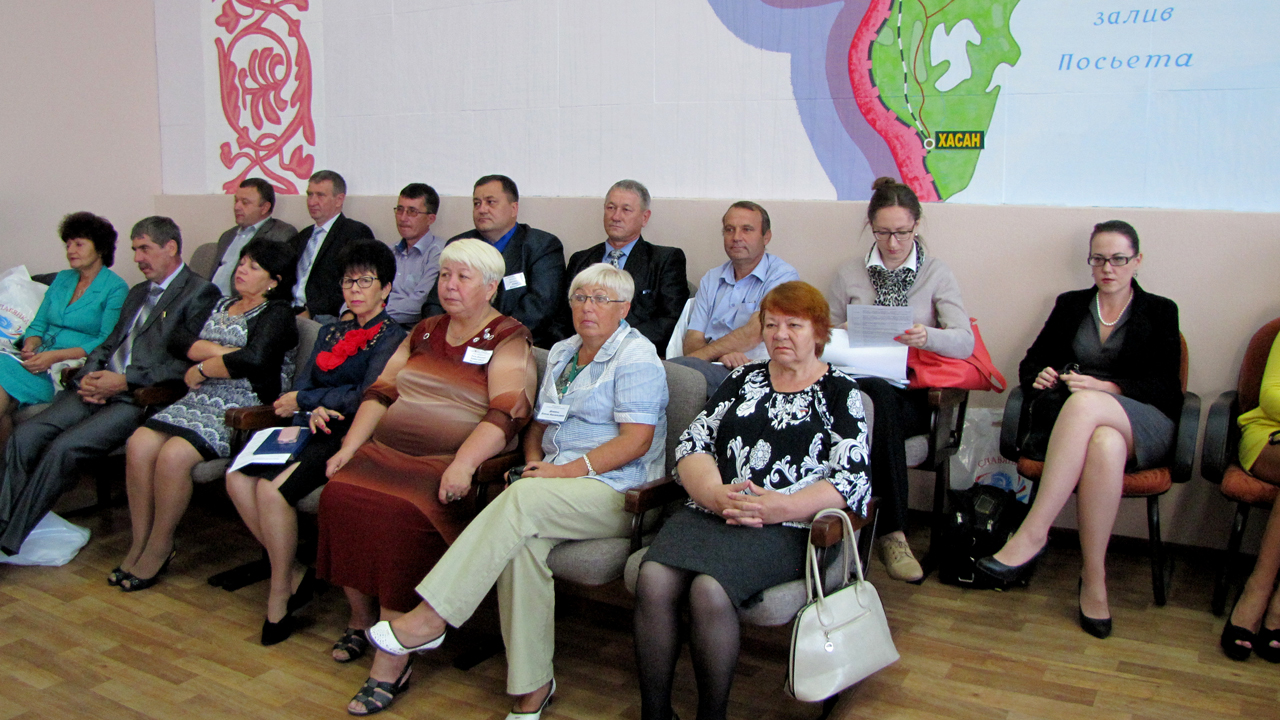 30.09.2016
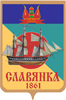 V межрегиональная конференция глав городских и сельских поселений Дальнего Востока
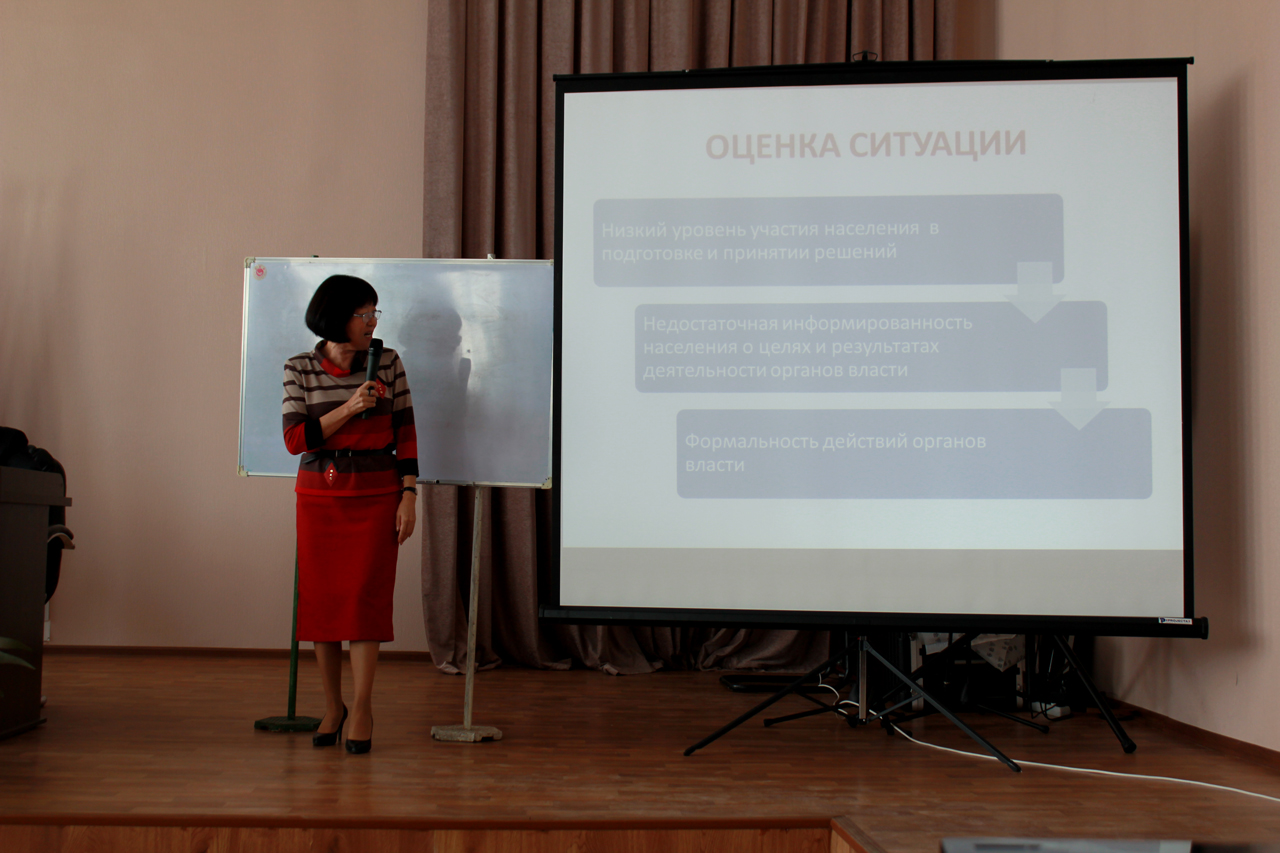 30.09.2016
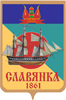 V межрегиональная конференция глав городских и сельских поселений Дальнего Востока
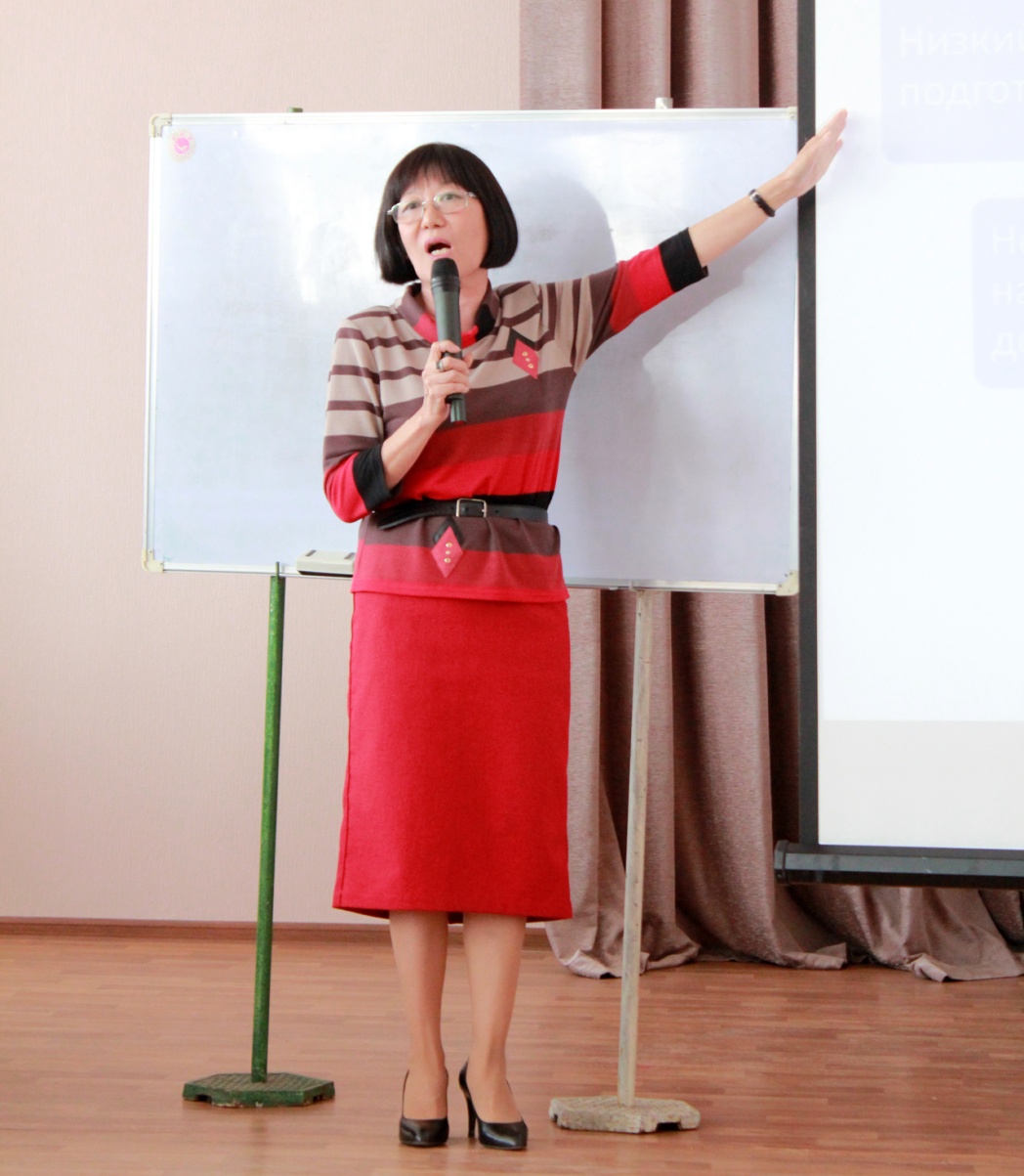 30.09.2016
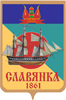 V межрегиональная конференция глав городских и сельских поселений Дальнего Востока
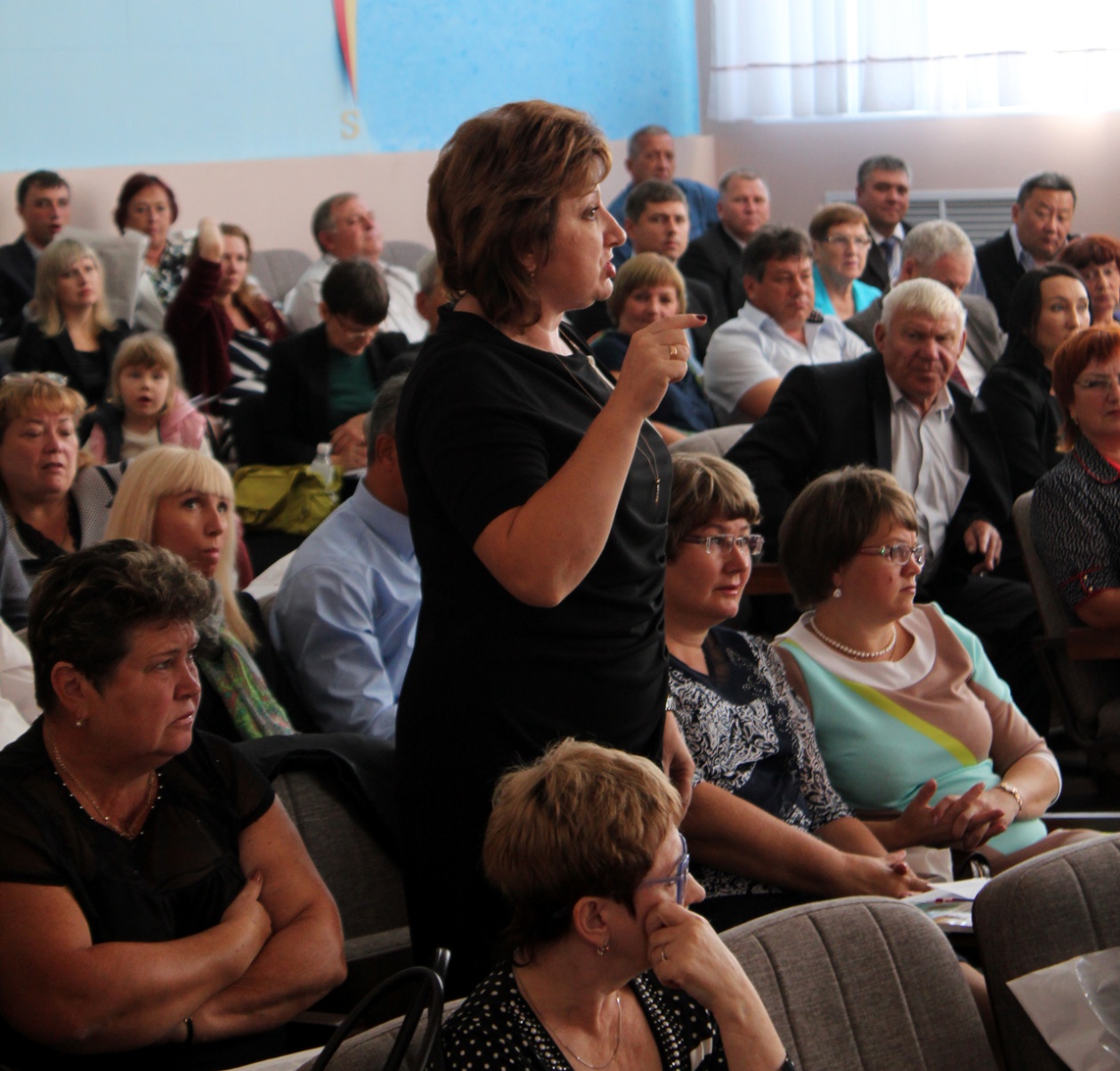 30.09.2016
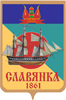 V межрегиональная конференция глав городских и сельских поселений Дальнего Востока
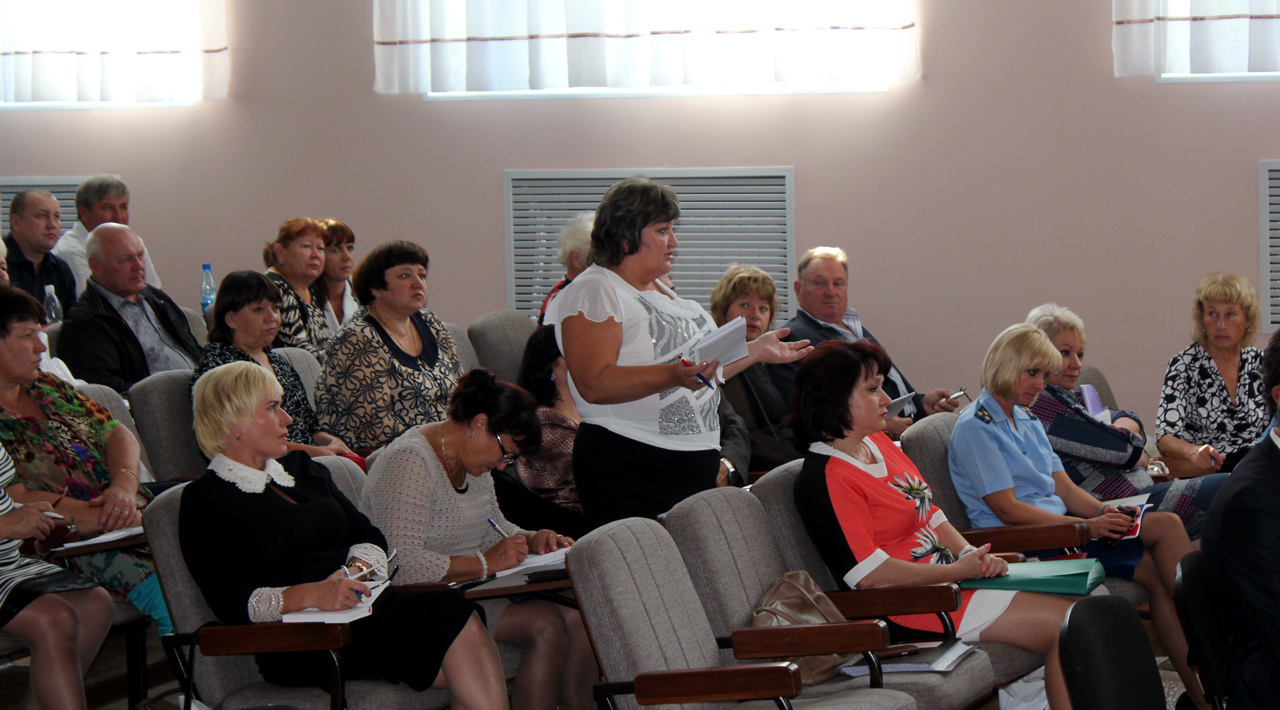 30.09.2016
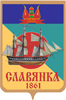 V межрегиональная конференция глав городских и сельских поселений Дальнего Востока
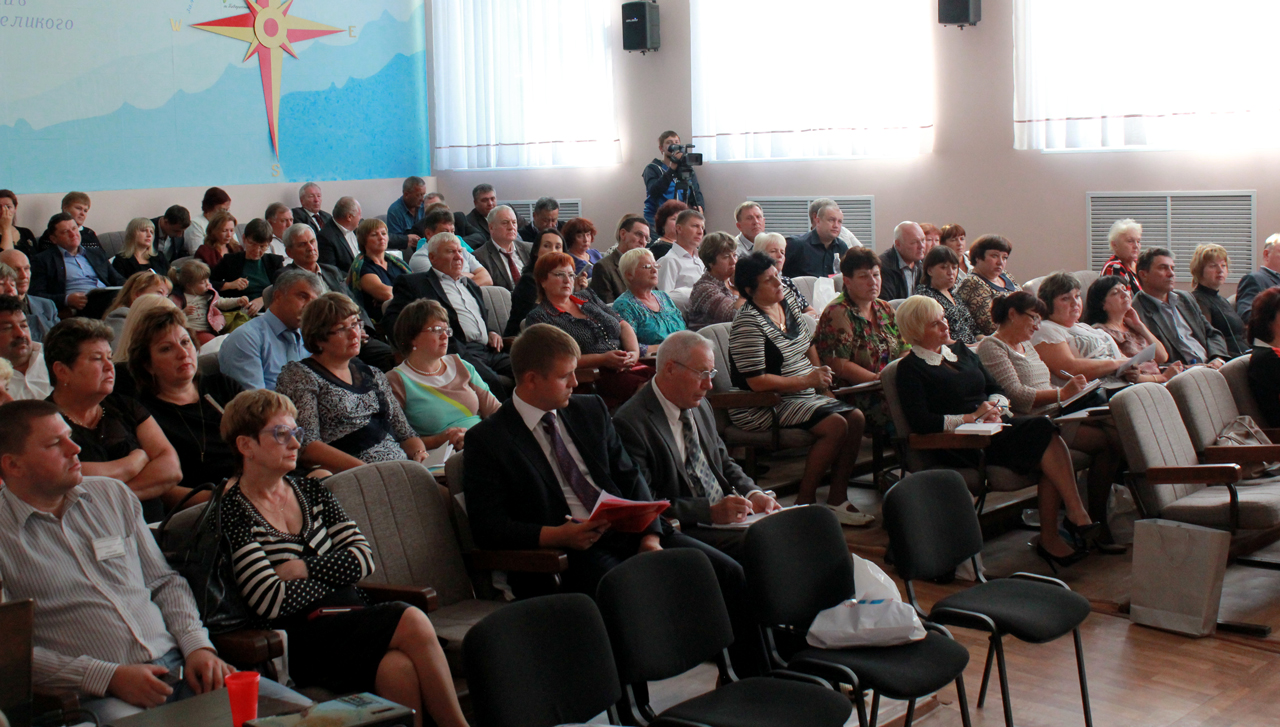 30.09.2016
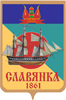 V межрегиональная конференция глав городских и сельских поселений Дальнего Востока
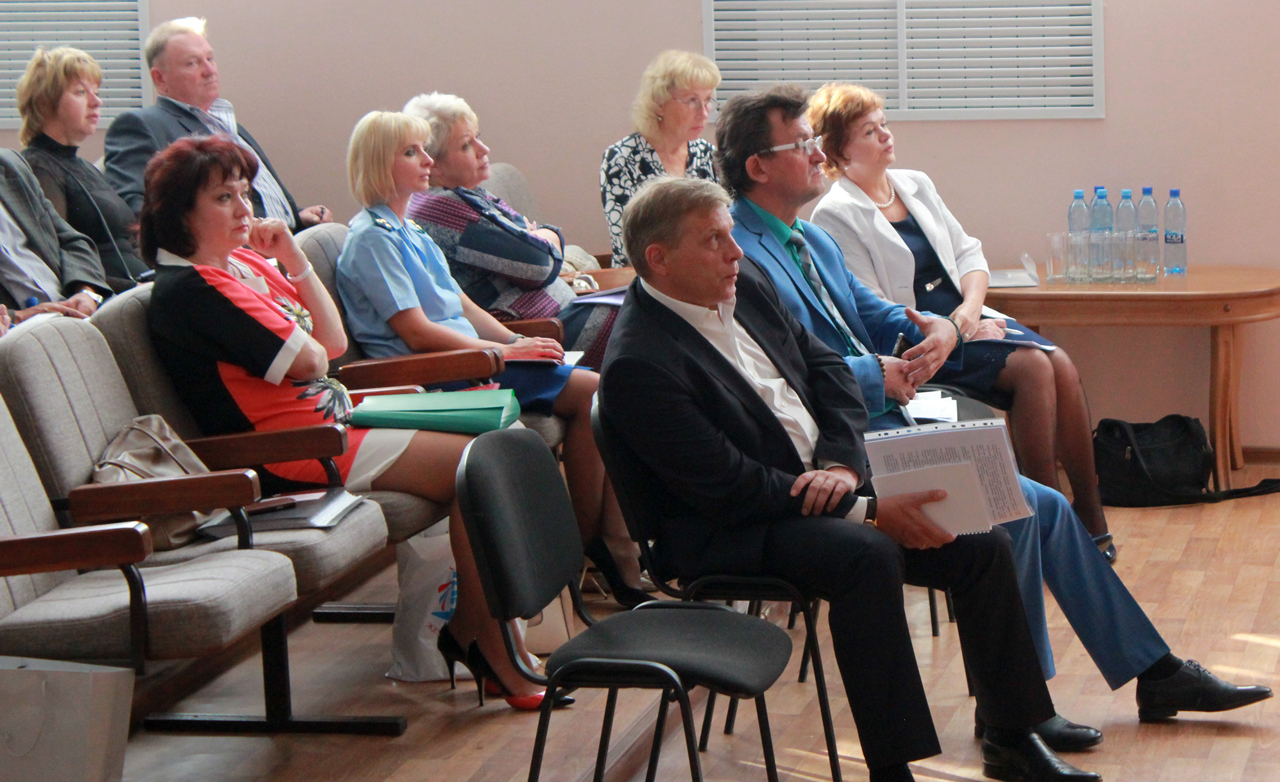 30.09.2016
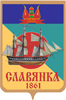 V межрегиональная конференция глав городских и сельских поселений Дальнего Востока
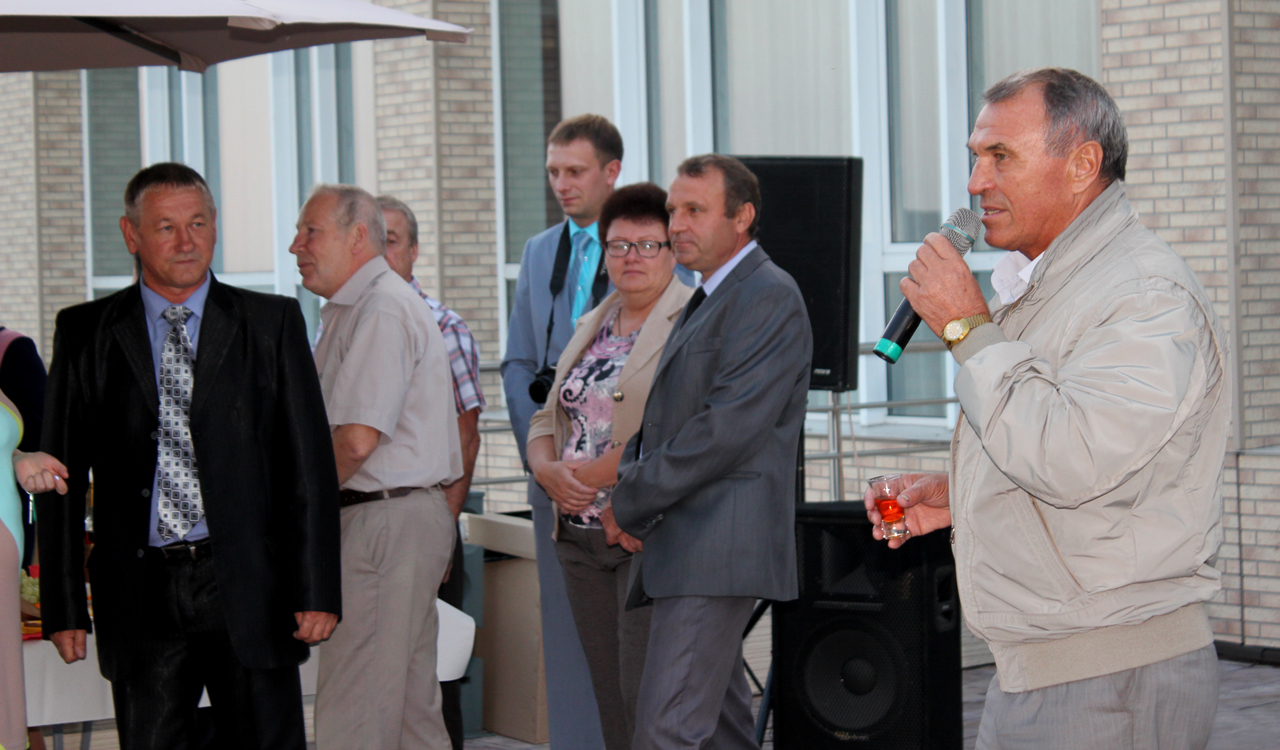 30.09.2016
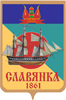 V межрегиональная конференция глав городских и сельских поселений Дальнего Востока
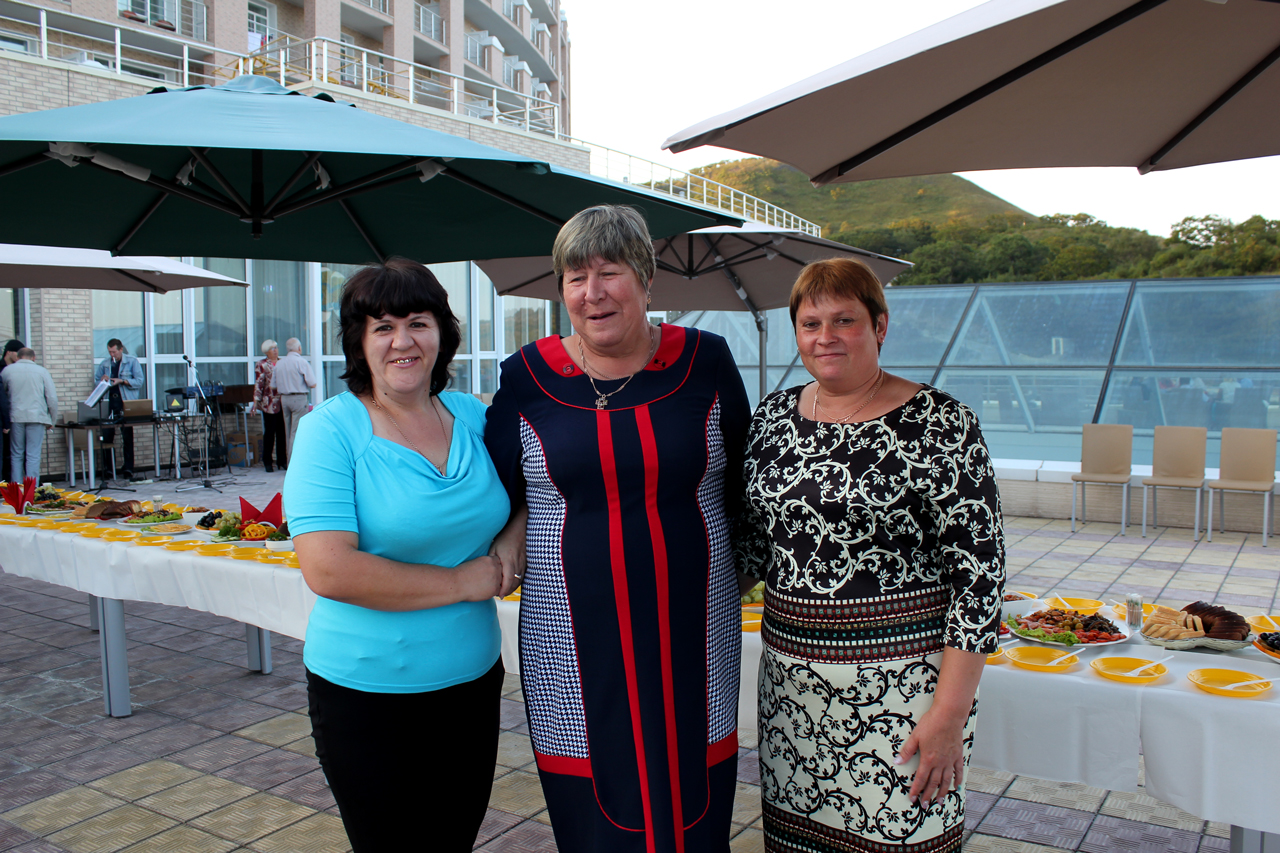 30.09.2016